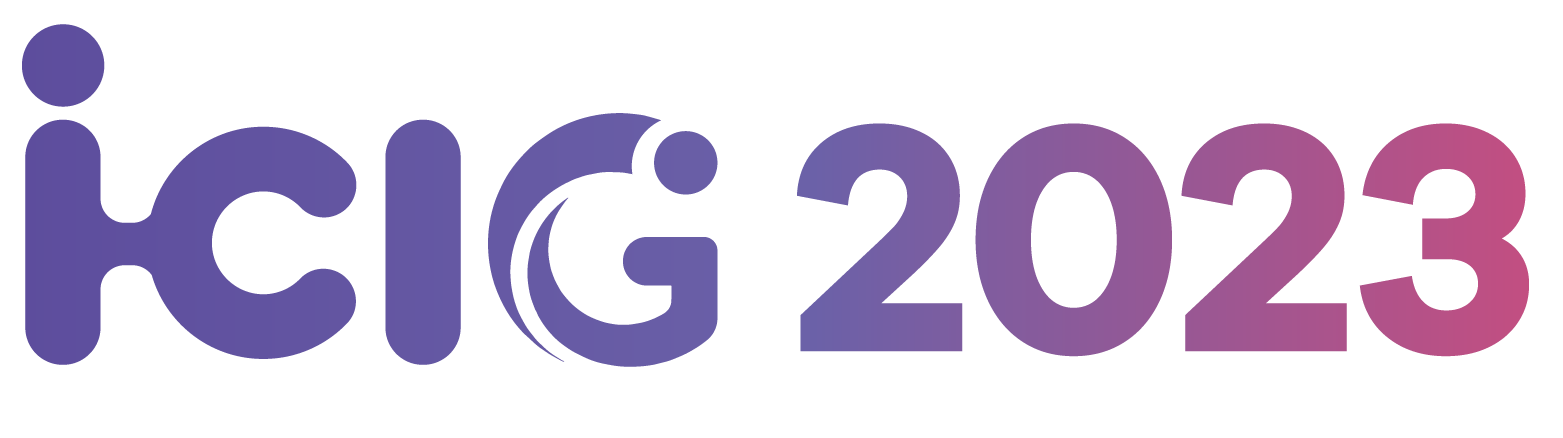 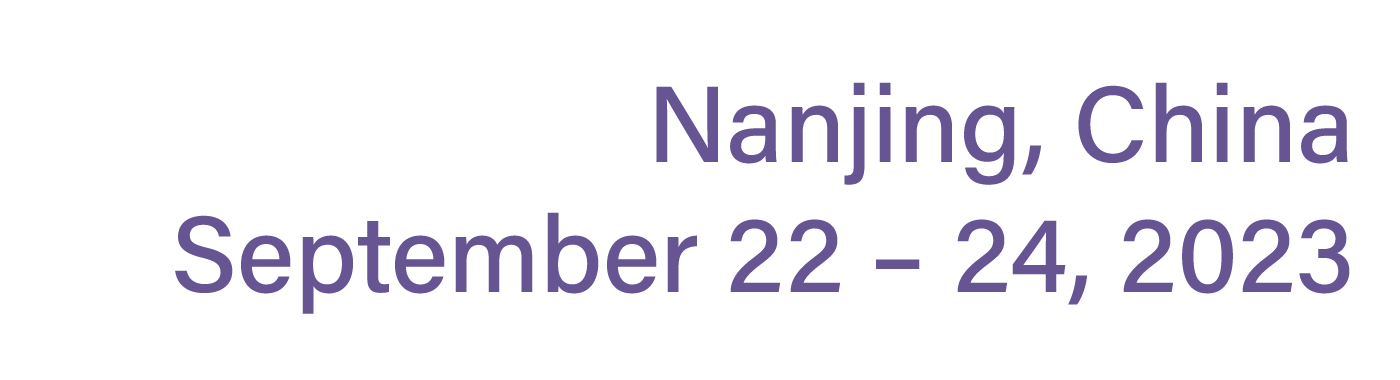 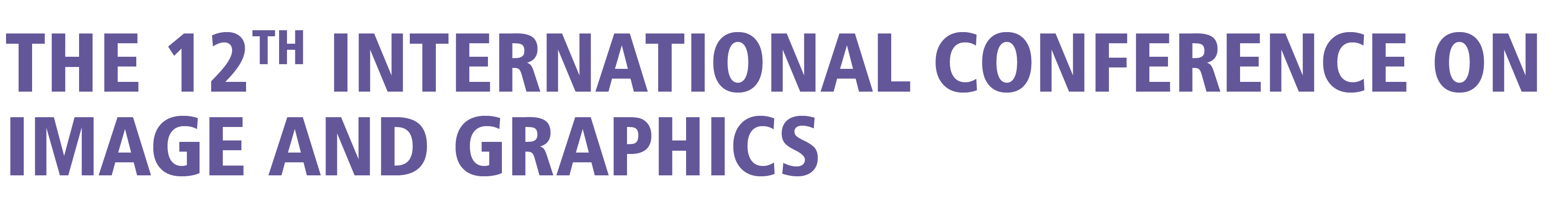 Presentation Title
Presenter’s Name
Affiliation
Content